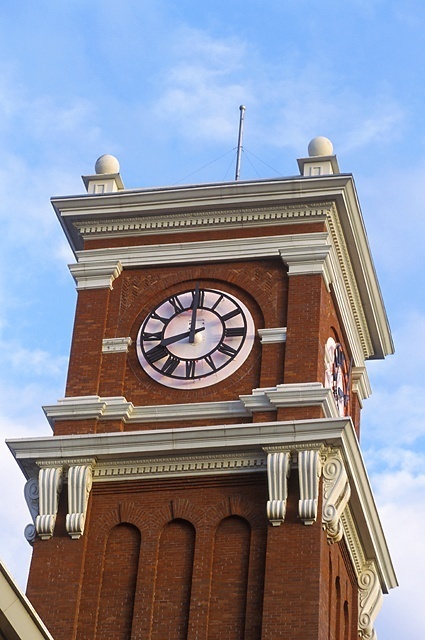 2019 SUMMER SESSION APPOINTMENTS
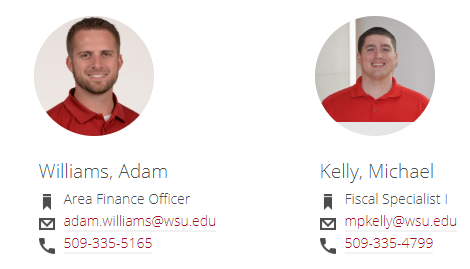 Purpose of Training
Review Summer Session Appointment Policies and changes
Review TEMPS Appointments
Review Summer Session PERMS entering
Graduate Teaching & Research Assistantships
Reminder:  No summer salary formula
Please follow the guidelines set in the faculty manual Page 59.  Summer Salary: "Payment for summer employment will be at an agreed figure, which in no case may exceed a monthly rate of one-ninth of the previous academic-year salary. Normally, total employment is limited to two (2) months.”
Summer Session Documents
PERMS Appointments 2019
https://summeradmin.wsu.edu/perms/

PERMS Instructions (pdf) – 
Instructions, policies, worksheets, and examples

Appointment Percentage (FTE) Chart (pdf) – 
Full-time equivalency chart, used to calculate Summer Session salaries.

Percent of Effort Chart (xlsx) – 
Percent of effort, used to calculate Summer Session salaries.

“Course Break Even” Spreadsheet (xlsx) – 
An Excel spreadsheet that simply requires data entry to calculate the number of students needed “Course Break Even.”

Salary Calculation Spreadsheet (xlsx) – 
An Excel spreadsheet showing salary broke down by pay period using percent of effort

Summer Salary and Appointment Policies (pdf)

Note: Early appointments beginning May 6 will need to be input by May 8 according to the payroll schedule that includes first half of May 2019.
[Speaker Notes: Resources to reference, we’ll highlight specific policies on the next slides]
Policy Highlights
Appointments ALWAYS begin on Monday and end on Friday.
Appointment dates and course dates must be the same. (for TA's)
Holidays that fall on Monday
(Appointments begin on Monday and end on Friday)
Memorial Day Holiday (May 27, Monday)
Fourth of July Holiday (July 4, Thursday) 
Appointment begins on Monday and ends on Friday
Courses that do not meet five days a week, i.e.,TuTh, MTuWTh, MW
	(Appointments begin on Monday and end on Friday)
[Speaker Notes: Take away ----- appointments begin on a Monday and end on a Friday….]
Policy Highlights
Visiting Faculty
Temporary faculty from another institution of higher education. Use Job Class Code 0206.
All graduate students that are not going to be on a SSW waiver, but teaching a summer course can be use job class 0125 with an instructor position number or  must be appointed using the following TEMPS positions:
125161 – Graduate students helping in a lab and/or grading for a summer Pullman or Global/Online course
125162 – Graduate student who has full responsibility for teaching a summer Pullman or Global Campus course.
[Speaker Notes: Question for audience, when do appointments begin? When do they end?]
Policy Highlights
End of Spring Term Overlapping Appointments
Typical overlap between spring and summer appointments are just fine
Early 6-week overlaps with 9.5-month, 10-month, 11-month, or 12-month appointments, extra steps need to be taken.
PERMS will let you enter appointments for this overlap, but exception to policy will need to be sent to the Provost Office
[Speaker Notes: Faculty]
Policy Highlights
Faculty Time Card Appointments
Summer Session Job Class 0312 only.
Please include the same information as a PERMS appointment.
Letter of justification needs to be written to the Provost. Send the justification memo to AOI, Summer Session, campus zip 5210. 
Email: summer@wsu.edu
Phone: 509-335-2238
[Speaker Notes: Faculty Time Card Appointments]
Policy Highlights
Faculty Time Card Appointments
Required Information in TEMPS
Course Prefix, Number, Section
Example History 105.P01 or G01(for global)
Course Dates
Example: 6/5-7/28
Total amount you plan to pay for this appointment. 
Still need this information and it needs to match what the person will actually be paid.
[Speaker Notes: Faculty Time Card Appointments]
Policy Highlights
Part-Time Temporary Faculty
Instructors are part-time temporary faculty, Job Class Code 0215.  This now includes Pullman & Global Campus summer appointments.
[Speaker Notes: Faculty]
No Summer Session salary formula
Faculty Summer Session Appointments
All Salaries are now negotiated
Appt %: Will still need to be used on the PERMS calculator as well as the Percent of effort.
Total % Effort Link: 
https://summeradmin.wsu.edu/perms/
Appt %:
www.summeradmin.wsu.edu


Example: 3 credits taught in 6 weeks, Appt % = 66.7
[Speaker Notes: Faculty]
YELLOW TRIANGLE FLAG
Review required.
Examples: Mass salary increase or "B" line
Summer "B" line runs early May.
Summer "B" line will trigger Yellow Triangle.
[Speaker Notes: Faculty]
PERMS Benefit Line
Summer Session and summer appointments hanging out in PERMS, will generate an email stating that a “review” of the appointment is required.
Go to PERMS action (add/change/route).
Click ‘Change’ button.
Review for possible changes, if none,
Click CONTINUE. Review icon will disappear, the appointment will be “Ready for HEPPS” or whatever status the action is currently set to.
DO NOT REROUTE the PERMS appointment unless you made a change to it.
[Speaker Notes: Faculty]
PERMS Action Codes
New Appointment 25:  Use this code for adding Summer Session appointments.
DO NOT use “Renewal” or “Reappointment.”
PERMS Action Codes (cont)
Using an improper code will incorrectly route the PERMS appointment and HRS will have to manually change the action code in PERMS. 
If you are unsure of which action code to use, please call HRS at 335-4521.
Summer PERMS screen shot
Can’t change this field
Still need to use appt% chart for calculating full-time monthly
[Speaker Notes: Faculty]
Summer Calculator
Say Yes to Negotiated Salary
Can’t change this field
Still need to use appt% chart for calculating full-time monthly
[Speaker Notes: Faculty]
Conditions
The information you enter in the Conditions box is not saved in PERMS OR HEPPS. Summer Session receives this information in a download.
[Speaker Notes: Faculty]
Teaching Assistant and Research Assistant Appointments
Summer Assistantships Waiver Information
The Graduate School does not provide any tuition waivers for summer assistantships
There is no Non-Resident tuition during Summer Session. Please do not select the NR waiver option
There is no Half-waivers for summer session assistantship appointments
Waiver Options:
SSW: Summer Session Waiver: to be used for Summer Teaching appointments only, Job Class 9970 – Valued at $1,683
QTR: Qualified Tuition Reduction: to be used for those appointed to Research Assistantships and Staff Assistantships – Valued at $1,683
[Speaker Notes: SSW – from TA course revenue
QTR – from RA on grant dollars]
Teaching Assistantship – Title 9970
Student must:
Be appointed for at least 4 weeks
Be enrolled for 3 credits during one of the Summer Session blocks
Be appointed to an FTE> 50%  (20hrs per week or more)
Must have held an assistantship appointment during spring 2019 or qualified for assistantship appointment, but no funding was available
Be compensated at the same salary range as they were during the academic year
Only one tuition waiver is awarded per student on TA
Research Assistantships – Title Code 9971Staff Assistantships – Title Code 9972
Student must:
Be appointed for at least 4 weeks
Be enrolled for 3 credits during one of the Summer Session blocks
Be appointed to an FTE> 50%  (20hrs per week or more)
Override Account MUST be entered in the PERMS “QTR Ovr Acct” field for any appointments funded on state funds (001-01) 
Example of how account should be entered into PERMS: (1450212G29400076)
Summer Tuition and Fees
Graduate Tuition: $588 per credit (includes S&A fee per credit = $81)
Waiver valued at: $1,683
Summer Graduate Student Titles
Summer Session Time-Slip Positions
Last, But Very Important
Cancel appointment if the course is cancelled. 
Cancel appointment if instructor, faculty, or TA unable to teach.
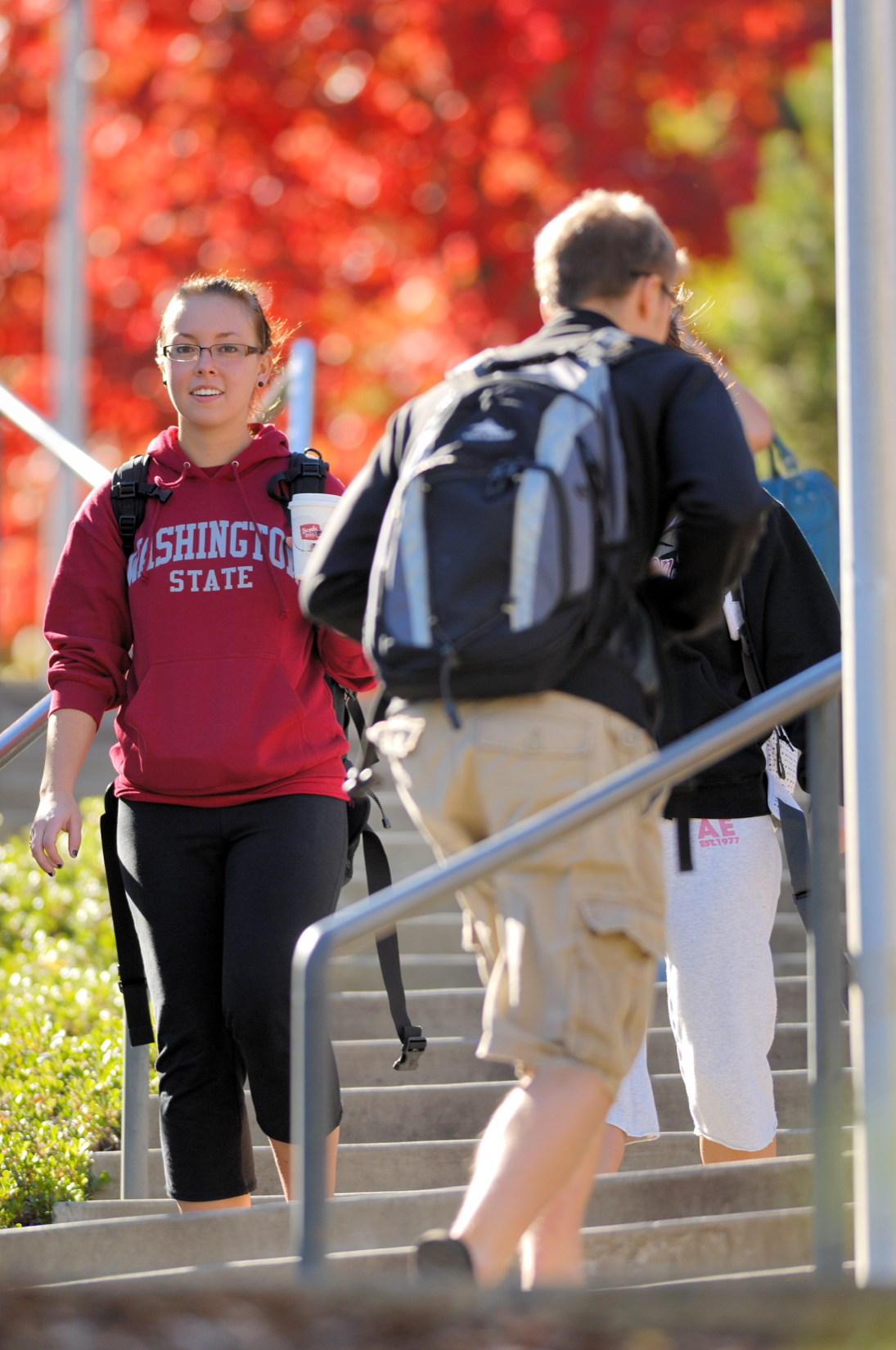 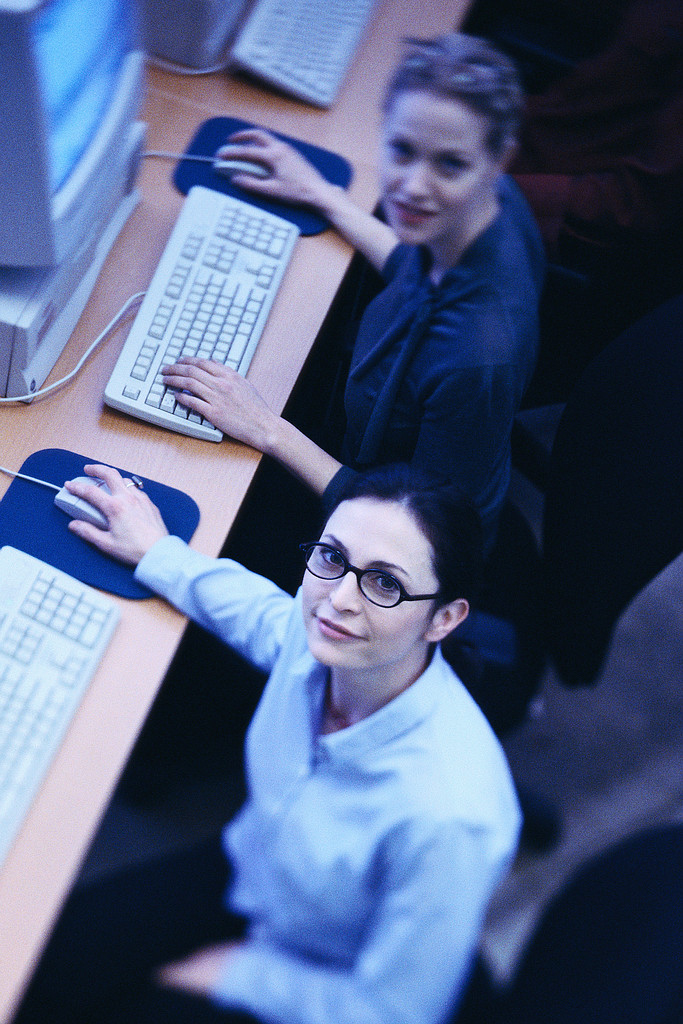 WSU employees attending this session via videoconferencing and who wish to have it documented on their training history must notify Human Resource Services within three days of the session date: hrstraining@wsu.edu